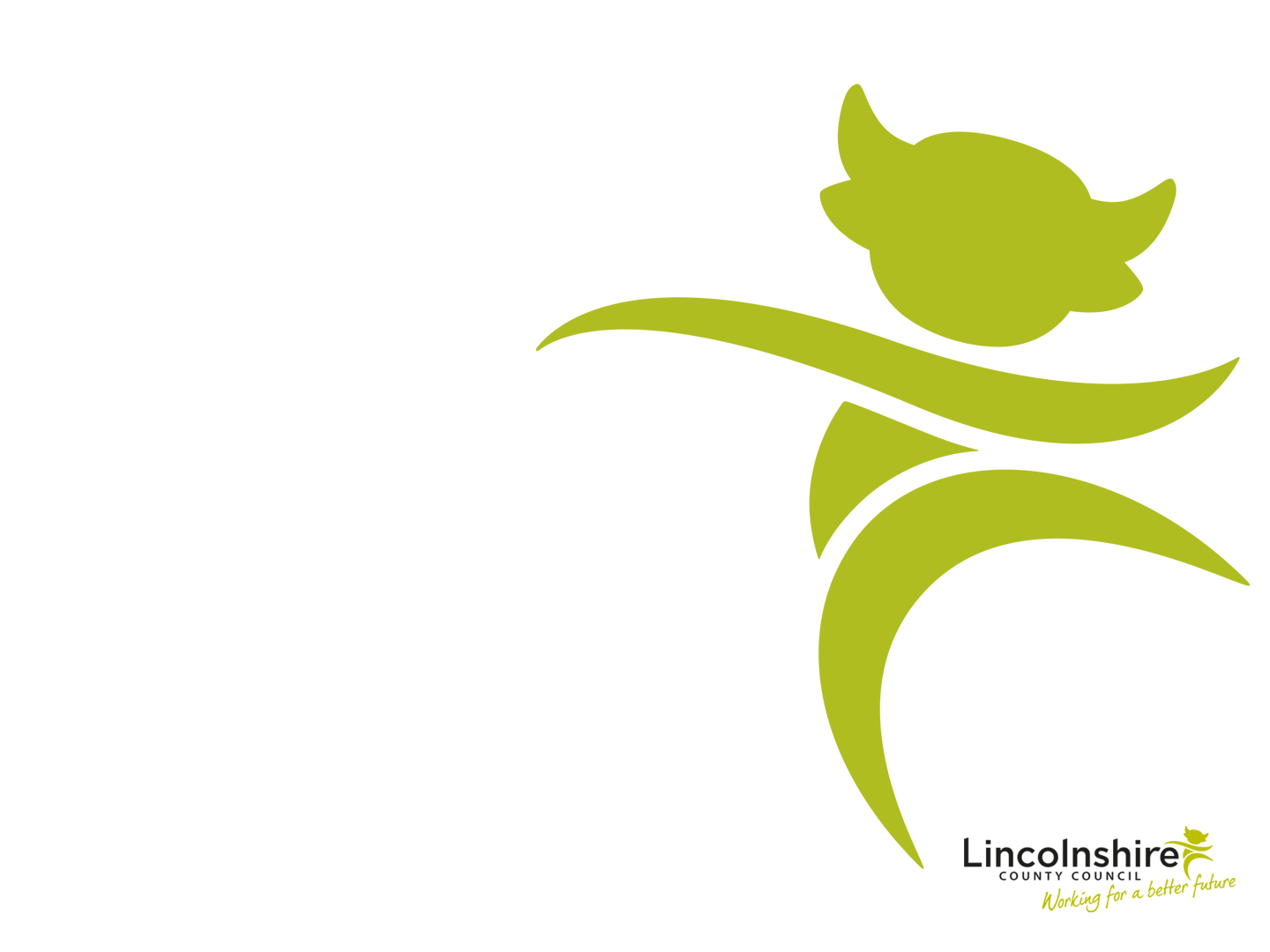 Helen Lane and Odette Read 

Helen.lane@lincolnshire.gov.uk 
Odette.read@lincolnshire.gov.uk
Dyslexia Outreach: Training Offer
Supporting schools with training and advice across a range of areas
Activity!
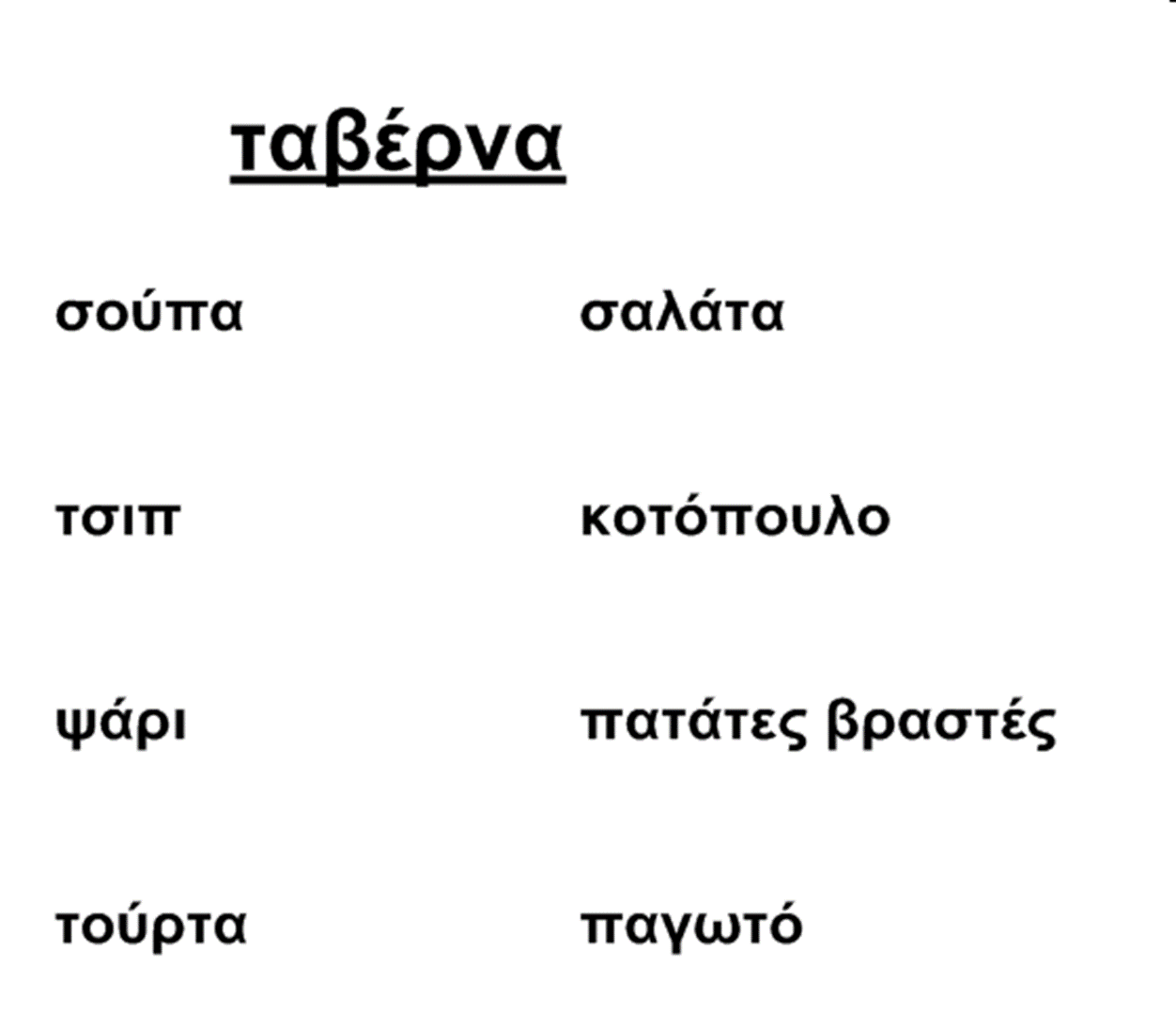 Text box
Text box
[Speaker Notes: Awareness- Resources- observation and strategies sheets, classroom behaviours, evidence in  work and approaches to work 
Early intervention- earlier support will prevent later difficulties – what teachers  can do to 
Working to strengths, considering SEMH needs and looking at common areas of strength
Metacognition – strategies which will help children to understand how they learn and enable them to become life long learners with long term independent strategies 
Dyslexia friendly teaching-  supporting memory, reading, spelling, writing, using assistive technology 
Well  founded interventions- what works?]
Welcome to Greece!
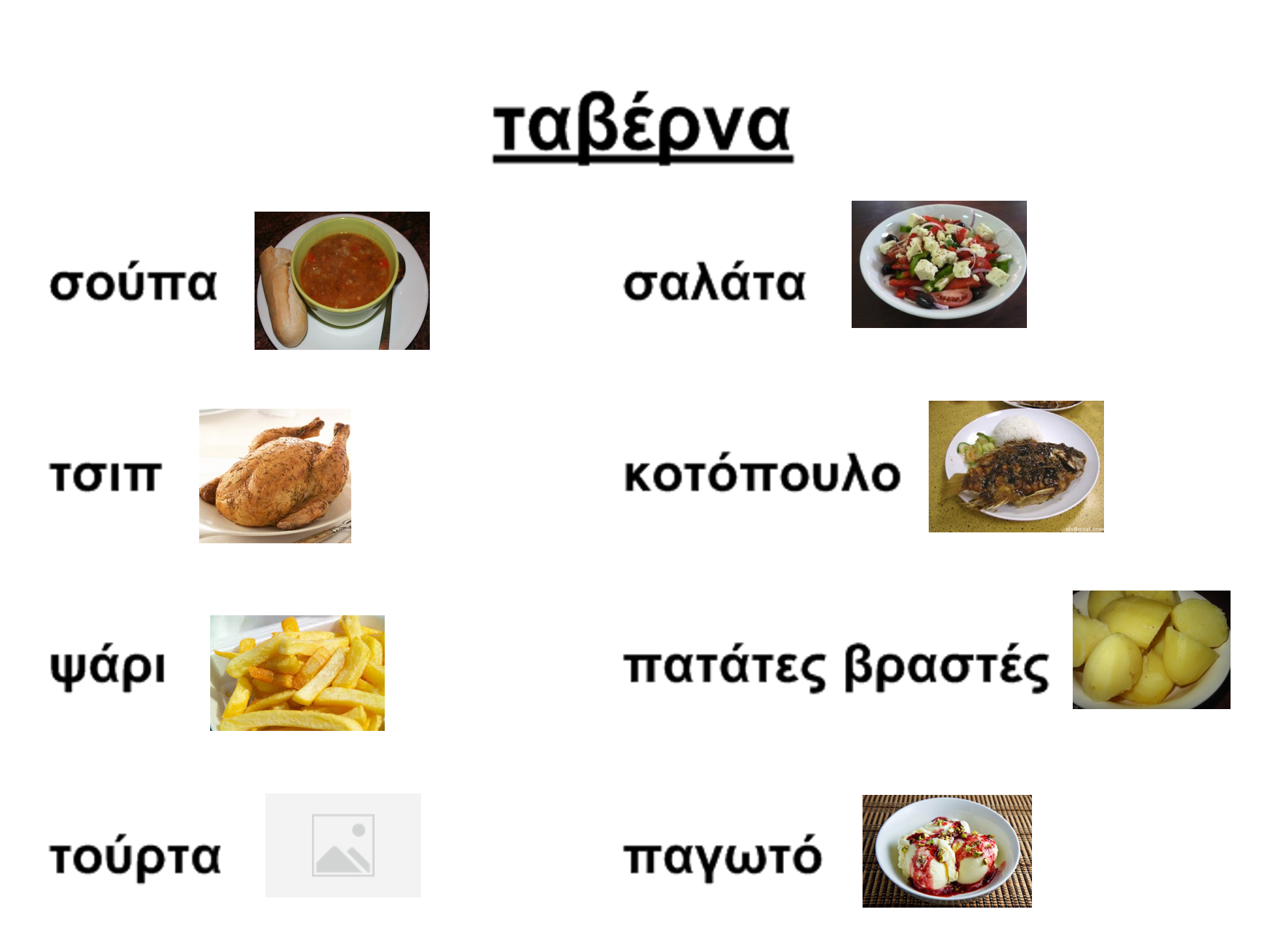 Text box
Text box
[Speaker Notes: Awareness- Resources- observation and strategies sheets, classroom behaviours, evidence in  work and approaches to work 
Early intervention- earlier support will prevent later difficulties – what teachers  can do to 
Working to strengths, considering SEMH needs and looking at common areas of strength
Metacognition – strategies which will help children to understand how they learn and enable them to become life long learners with long term independent strategies 
Dyslexia friendly teaching-  supporting memory, reading, spelling, writing, using assistive technology 
Well  founded interventions- what works?]
Understanding Dyslexia
[Speaker Notes: Why is understanding so important- not for label but to put in right support early

Literacy difficulties – knowledge will support all pupils 

What is dyslexia- over view of the different aspect that create the spikey profile- look for strength as well as weaknesses
What causes dyslexia]
How we can help
Awareness- what to look out for 
Early intervention
Positive, strength-based approach 
Develop metacognition
Dyslexia friendly teaching
Well-founded interventions
Dyslexia friendly teaching
Memory
Spelling
Writing
Reading
[Speaker Notes: Also- Maths and using assistive technology]
Maths and Dyscalculia
[Speaker Notes: Why is understanding so important- not for label but to put in right support early

Literacy difficulties – knowledge will support all pupils 

What is dyslexia- over view of the different aspect that create the spikey profile- look for strength as well as weaknesses
What causes dyslexia]
Further training…
Memory and Metacognition
Precision Teaching
Morphology
Reading Comprehension
[Speaker Notes: More in depth in specific areas – 
could also focus more on spelling strategies or using multi sensory strategies or using schools own interventions 
Or anything the school feel would be useful!]